Внимание!
                  С 05 ноября начинается муниципальный этап Всероссийской олимпиады школьников по общеобразовательным  предметам.
          Желаем вам удачи, победы!

     Победители муниципального  этапа примут участие в региональном этапе. 
Администрация школы
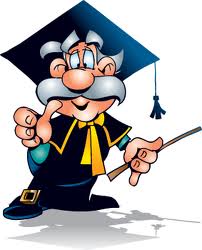